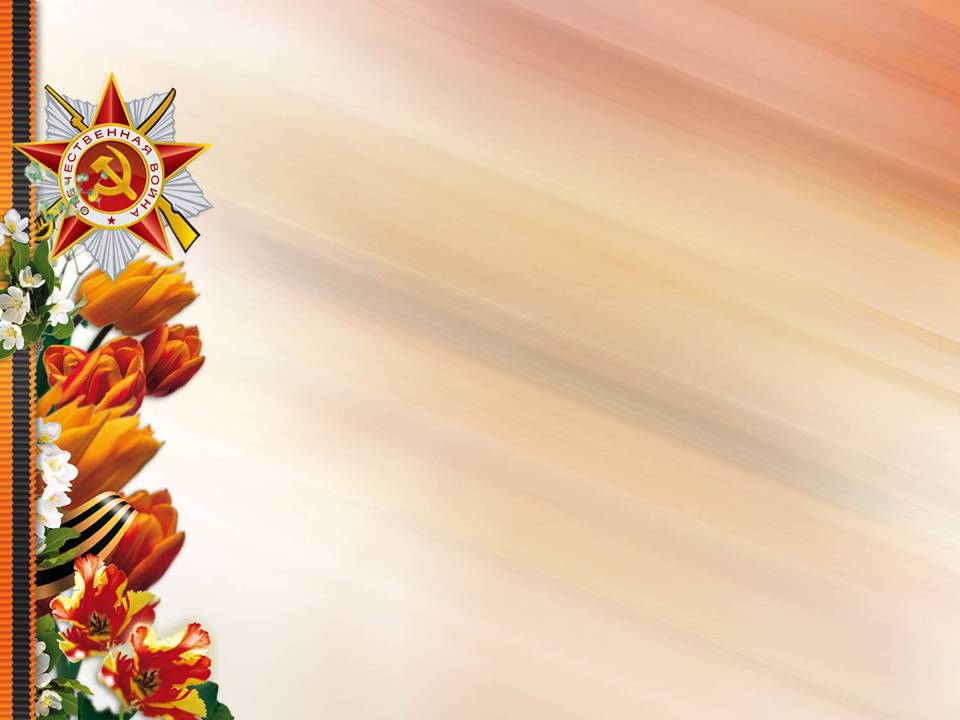 РЕКОМЕНДАЦИИ
УЧИТЕЛЯ-ЛОГОПЕДА
для детей старшей логопедической группы
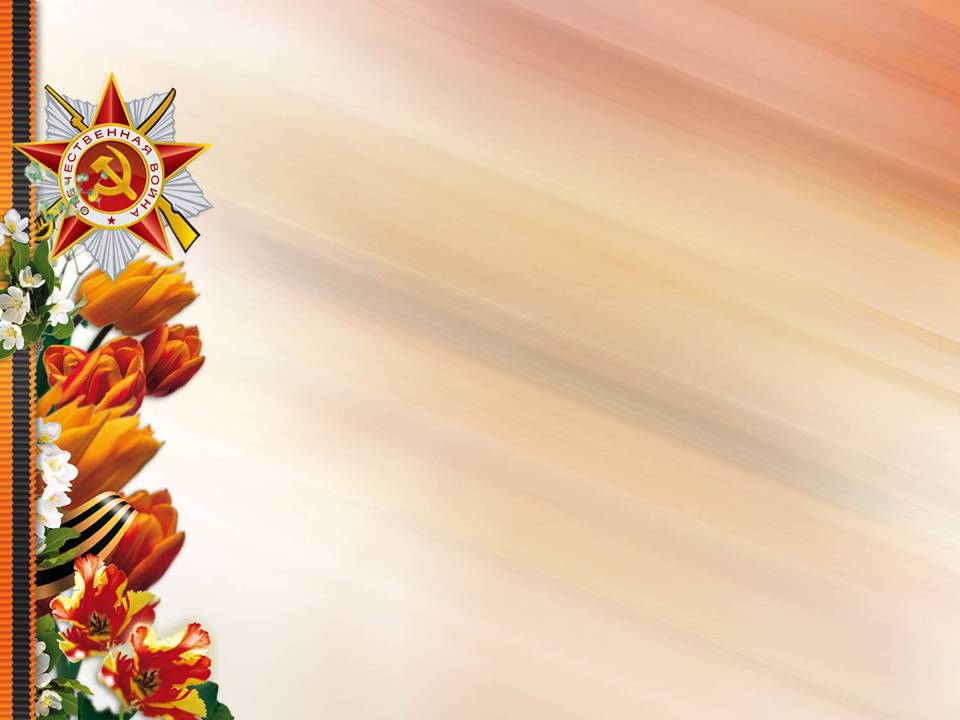 УЧИТЕЛЬ-ЛОГОПЕД  РЕКОМЕНДУЕТ:
1. РАССКАЖИТЕ  ДЕТЯМ  О  ПРАЗДНИКЕ  9 МАЯ:
Есть события и даты, которые глубоко отпечатались в истории всего человечества. О них пишут книги, сочиняют стихи и музыку. Главное же – 
о них помнят. И эта память передается из поколения в поколение и не дает померкнуть далеким дням
 и событиям. Одним из таких событий стала Великая Отечественная война нашего народа против фашисткой Германии. Память о ней должен сохранить каждый россиянин. 
В День Победы - 9 мая чтят память тех, кто погиб, 
и кланяются всем тем, кто остался в живых.
РАССКАЖИТЕ о героях войны (в частности о маршале Ф.И. Толбухине, в честь которого назван проспект недалеко от нашего садика);
ВСПОМНИТЕ, кто из ближайших родственников принимал участие в Великой Отечественной войне, рассмотрите иллюстрации в книжках, фотографии родственников (дома).
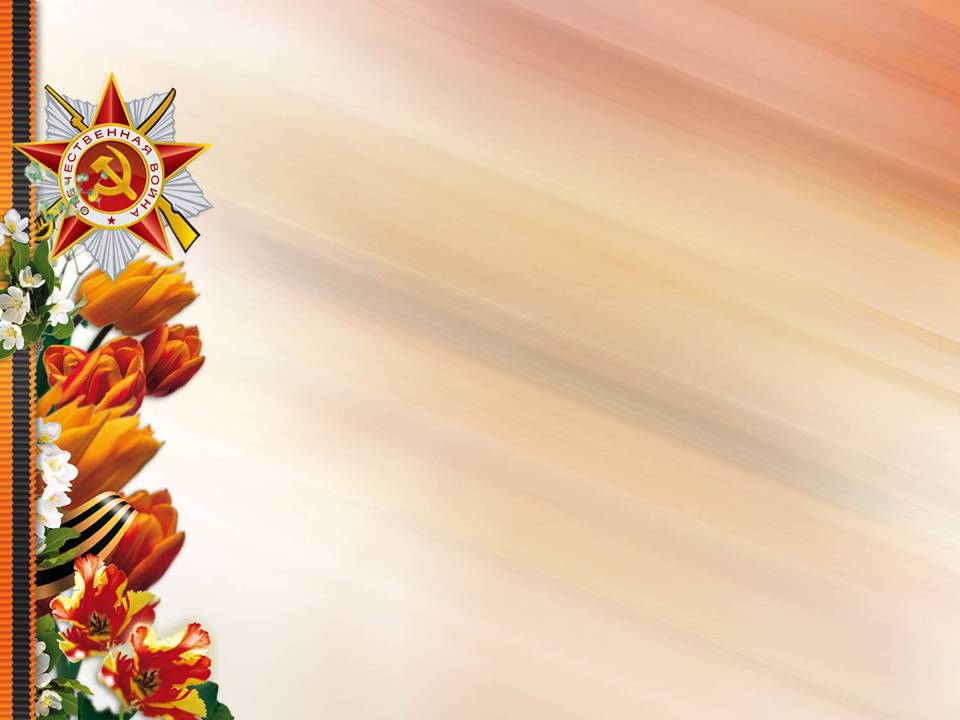 УЧИТЕЛЬ-ЛОГОПЕД  РЕКОМЕНДУЕТ:
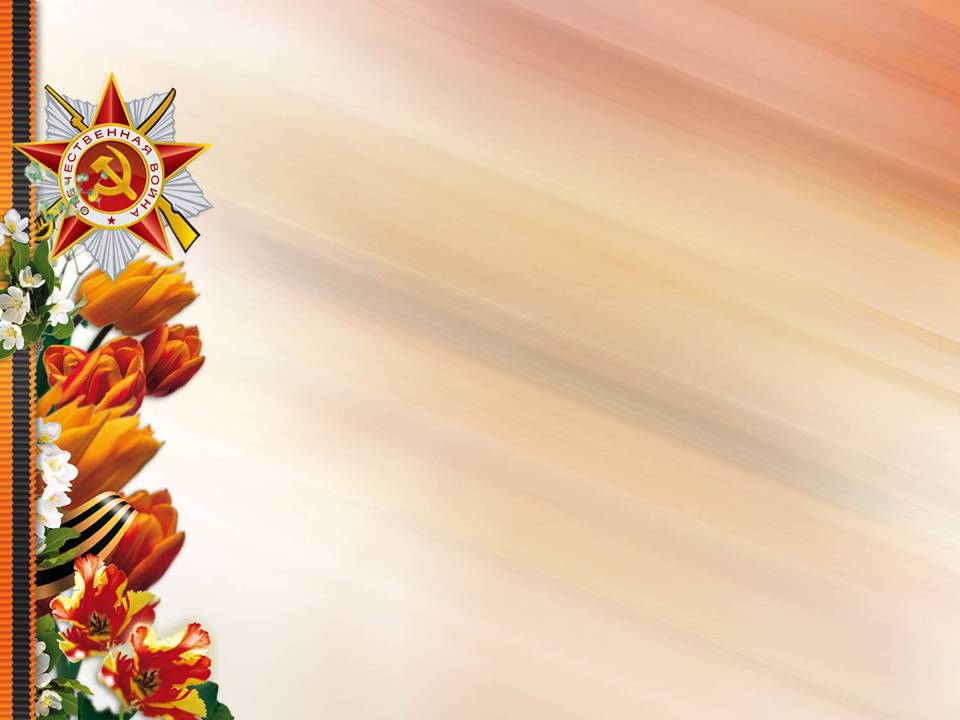 УЧИТЕЛЬ-ЛОГОПЕД  РЕКОМЕНДУЕТ:
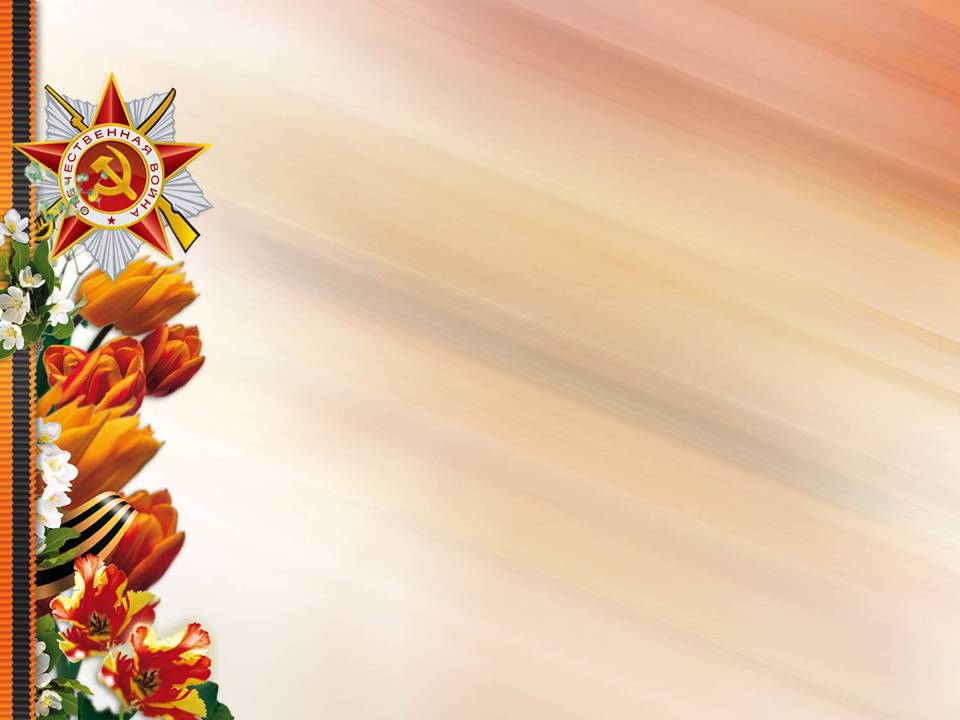 УЧИТЕЛЬ-ЛОГОПЕД  РЕКОМЕНДУЕТ: